Special Education Preschool Program
Corona-Norco Unified School District

Presented by: Lori Gerhart
                                    Nicole Robertson
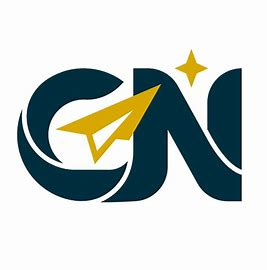 [Speaker Notes: Lori]
CNUSD Preschool Program Eligibility
CNUSD Preschool Program serves students ages 3-5 that meet any of the Special Education eligibility categories including: 
-Speech or Language Impairment  			-Other Health Impairment
-Intellectual Disability   					-Specific Learning Disability
-Hard of Hearing							-Traumatic Brain Injury
-Deafness								- Deaf-Blindness
-Visual Impairment 						-Multiple Disability
-Emotional Disturbance   					-Autism
-Orthopedic Impairment
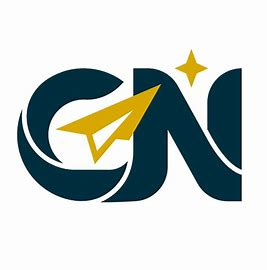 [Speaker Notes: Lori]
Continuum of Preschool Programs:
Least to Most Restrictive:
-Walk In Services
-4 Day Special Education Preschool Program including  DHH Program
-5 Day Special Education Preschool Program
-PALS: Special Education Autism Specific Program
CNUSD offers services for student in the Least Restrictive Environment determined by the IEP team.
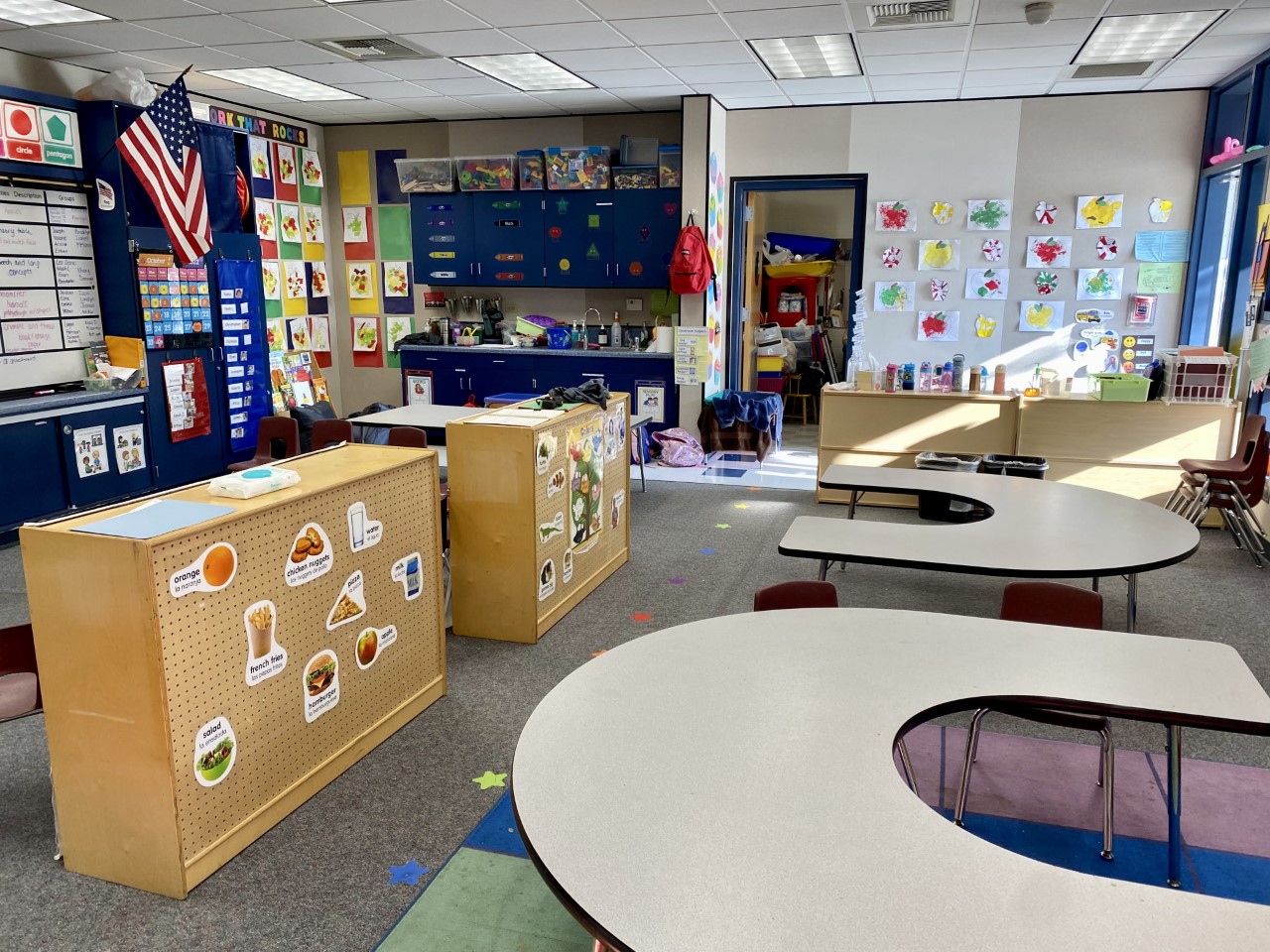 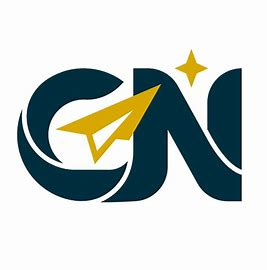 [Speaker Notes: Lori]
Walk-In Services
Services (i.e. Speech-Language services, Adapted Physical Education services, Occupational Therapy services, and/or Physical Therapy services)  are provided to students in a “walk-in model” based on specific need of students. Students that receive walk-in services do not require Specialized Academic Instruction.
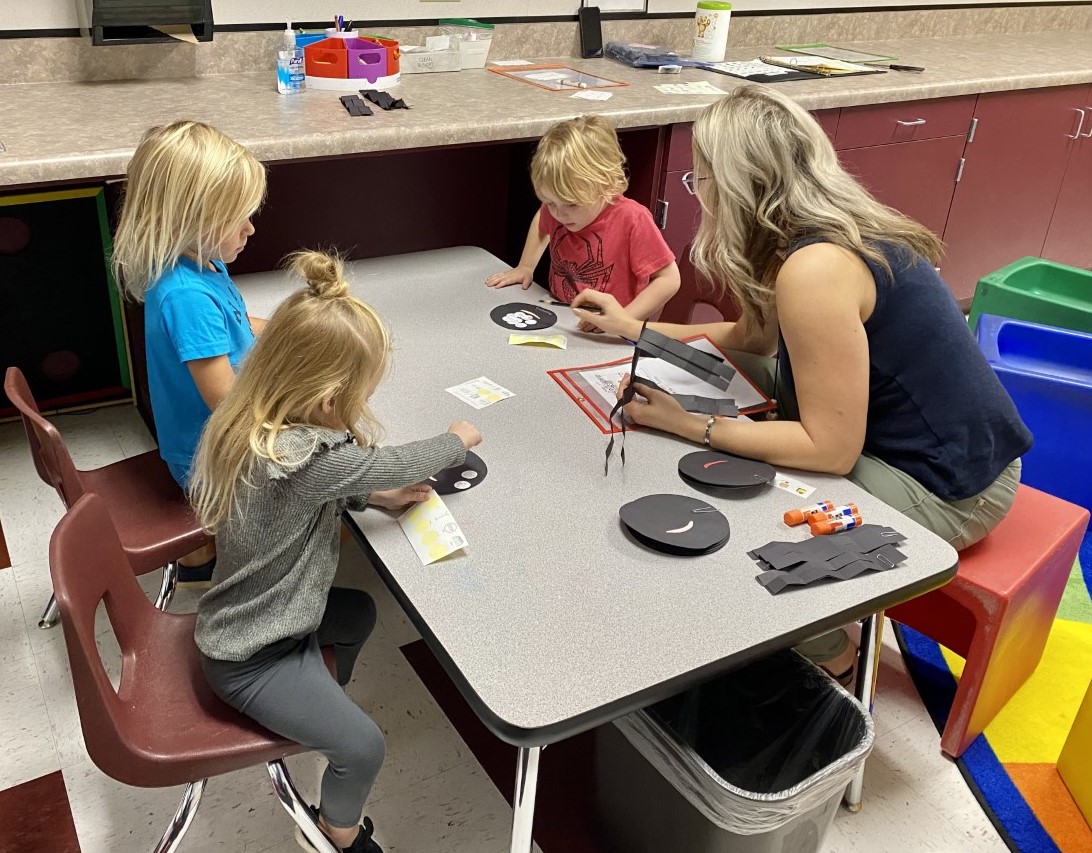 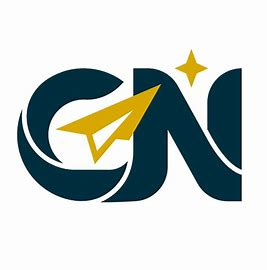 [Speaker Notes: Lori]
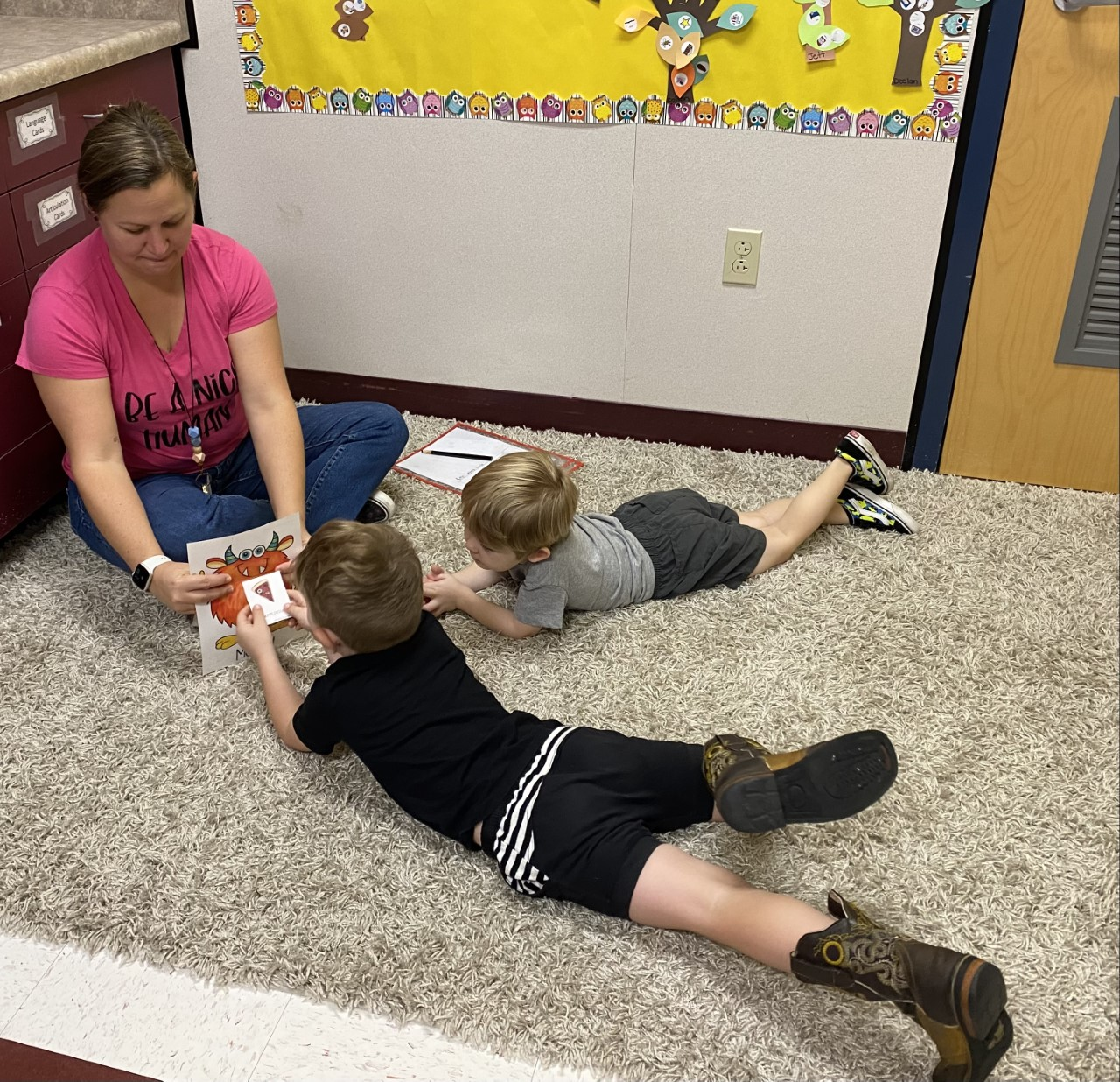 Speech-Language Services
Areas of focus may include:
 
-speech sound production
-fluency
-voice
-receptive/expressive  
  language 
-pragmatics
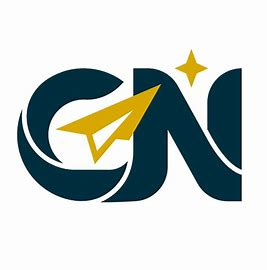 [Speaker Notes: Lori]
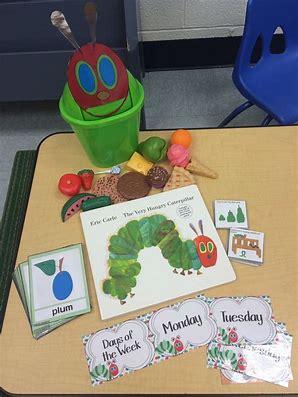 Locations of Walk-In Services:
-Coronita Elementary School
-Foothill Elementary School 
-Rondo School of Discovery
-Temescal Valley Elementary School
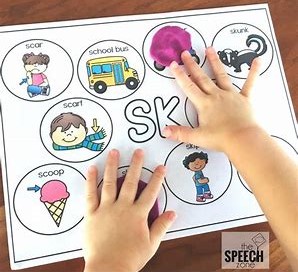 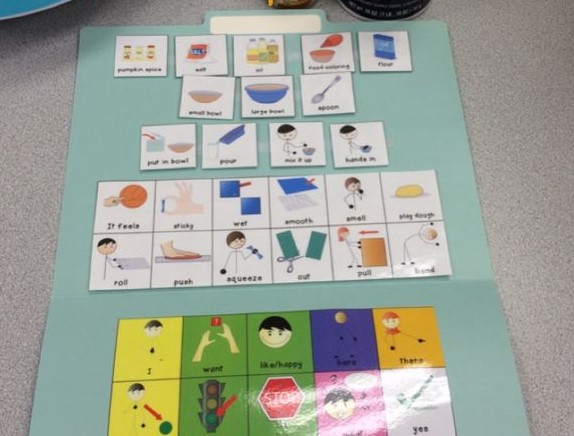 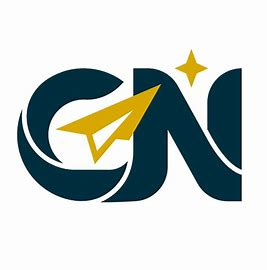 [Speaker Notes: Lori]
4 Day Special Education Preschool Program
Non-categorical special education preschool program for students that require Specialized Academic Instruction and related services.
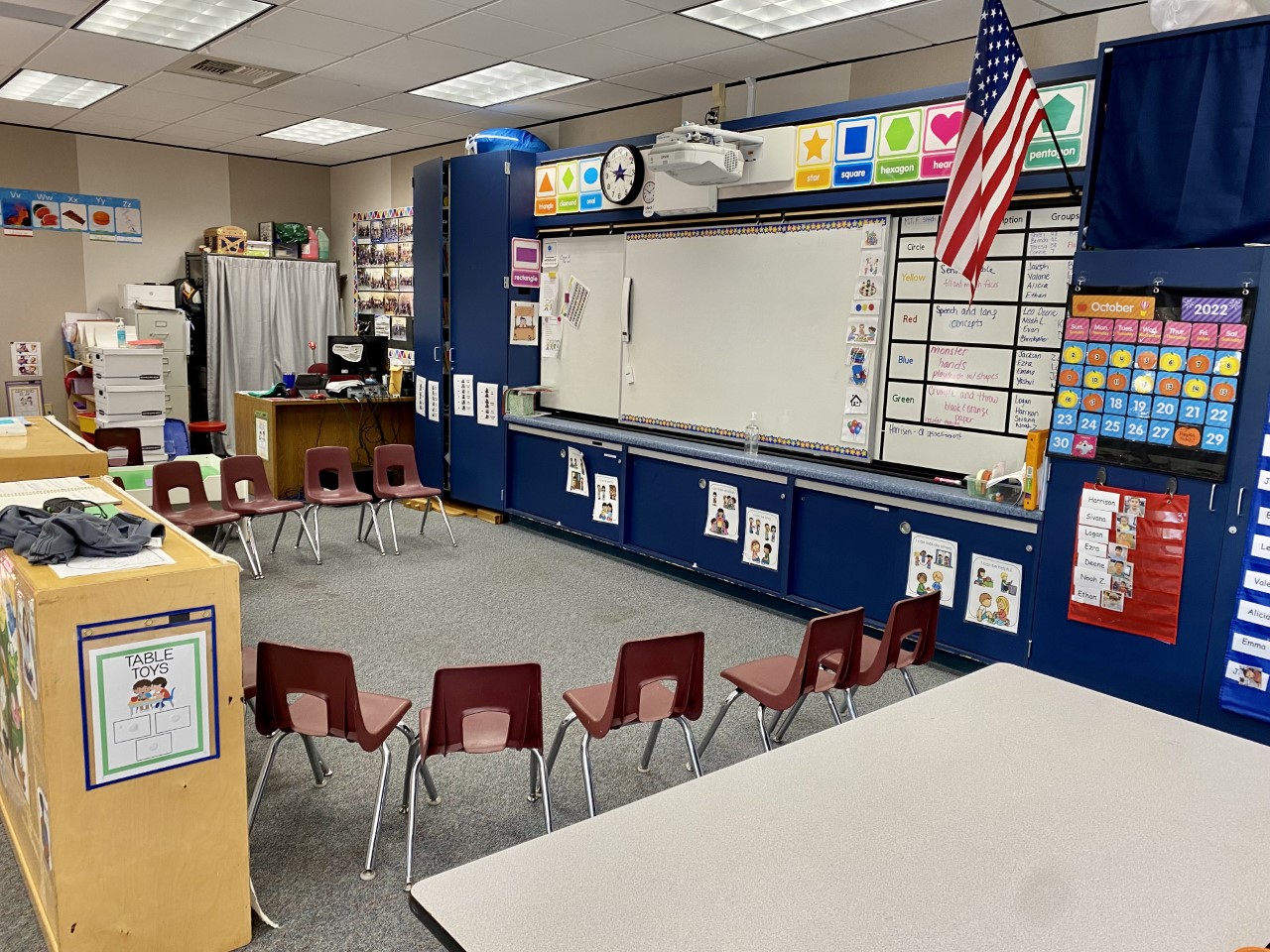 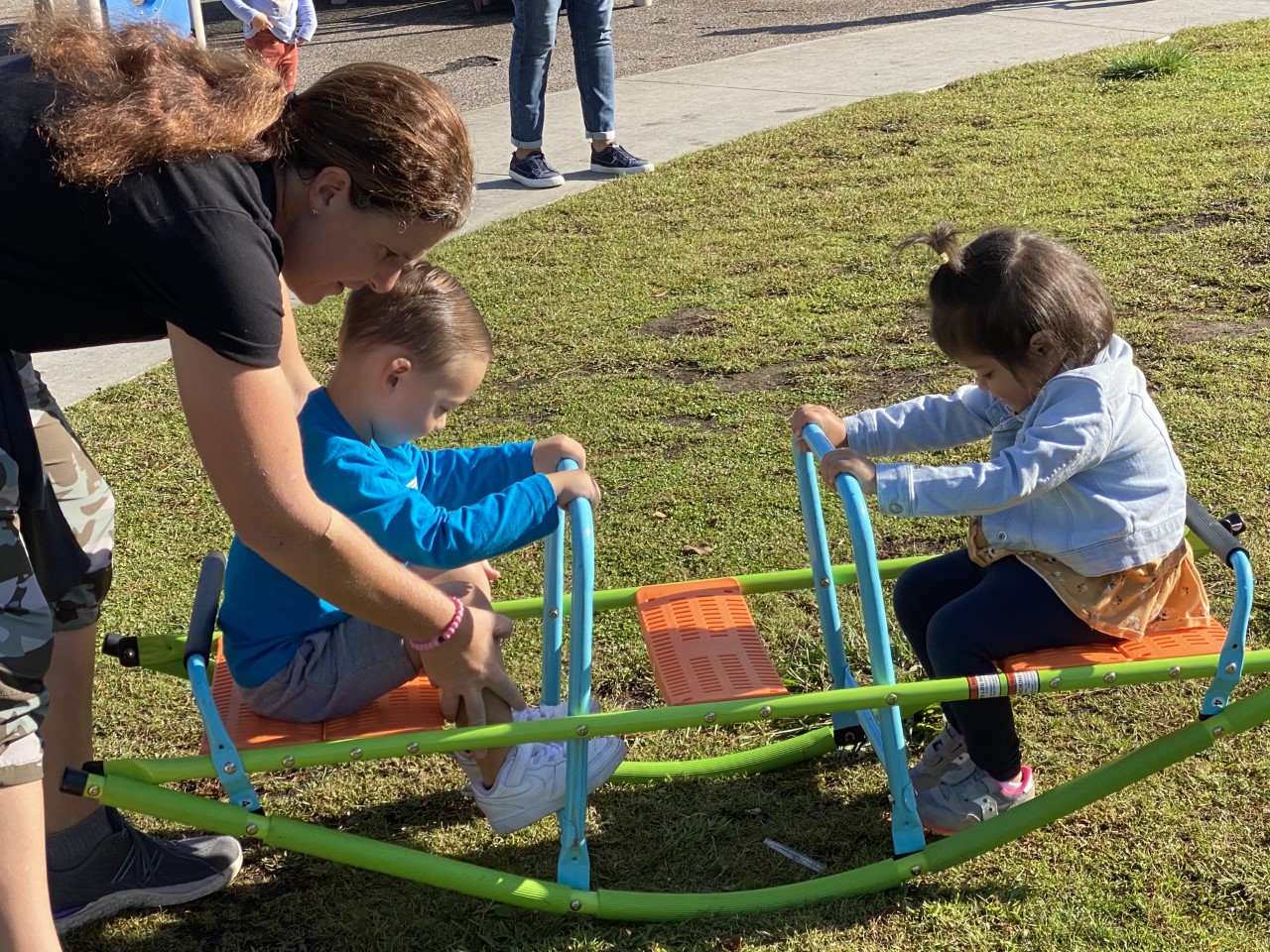 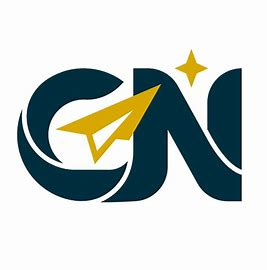 [Speaker Notes: Nicole]
4 Day Preschool Continued
Learning activities are developed based on Preschool Learning Foundations, Desired Results Developmental Profile, and individualized IEP goals.
Areas of focus include: 
Language and communication 
Social-emotional development
Pre-academics
Motor skills
Etc.
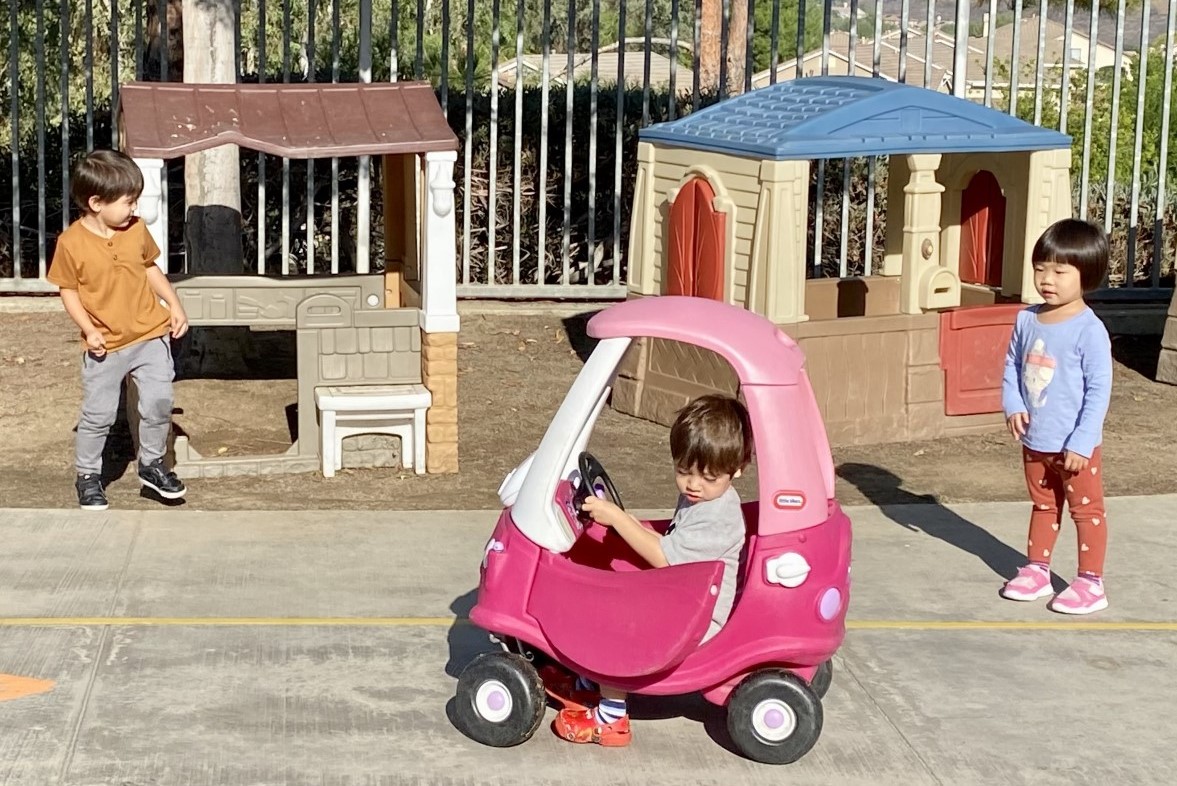 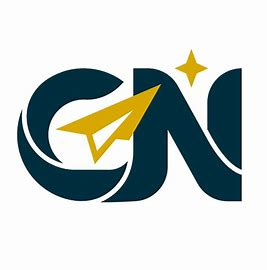 [Speaker Notes: Nicole]
Locations of 4 Day Special Education Preschool
-Coronita Elementary School
-Foothill Elementary School 
-Temescal Valley Elementary School 
-Riverview Elementary School
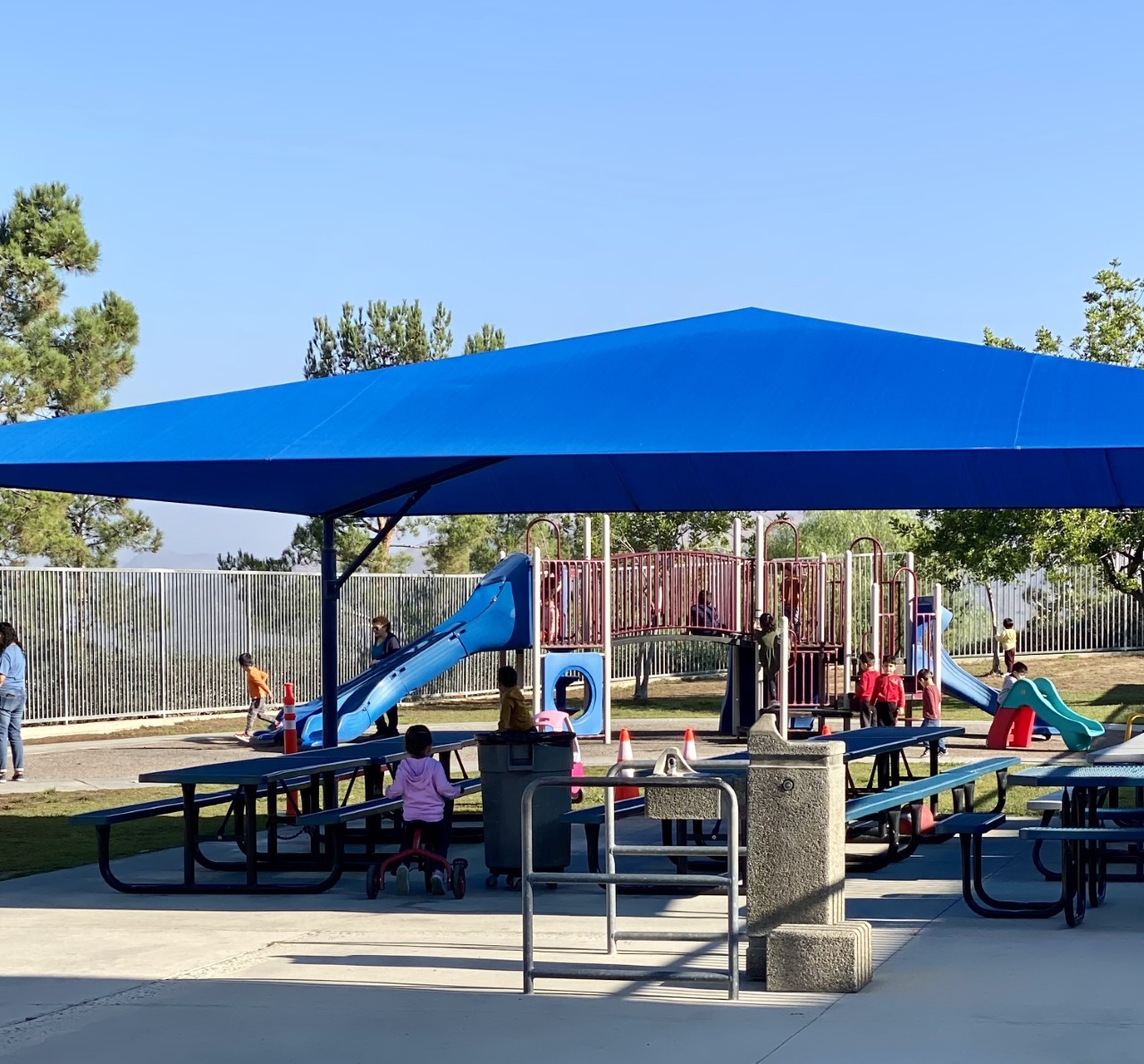 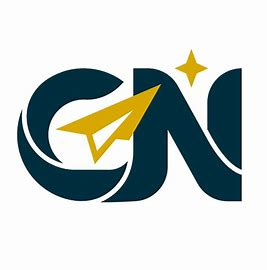 [Speaker Notes: Nicole]
4 Day DHH Special Education Preschool Program
Special education preschool program for students that meet eligibility under Deaf or Hard of Hearing.
Location: Riverview
Elementary School
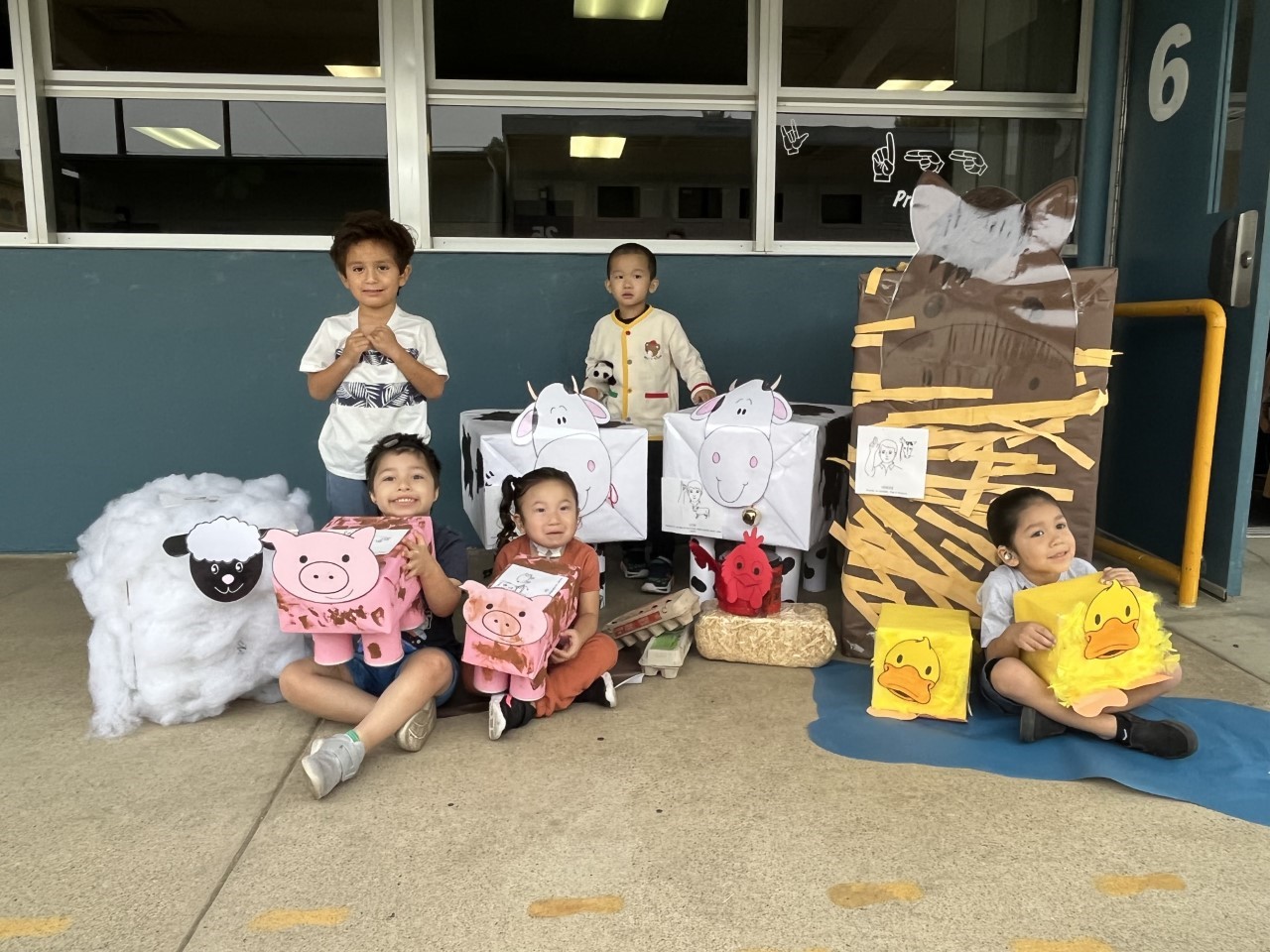 bility under Deaf or Hard of Hearing
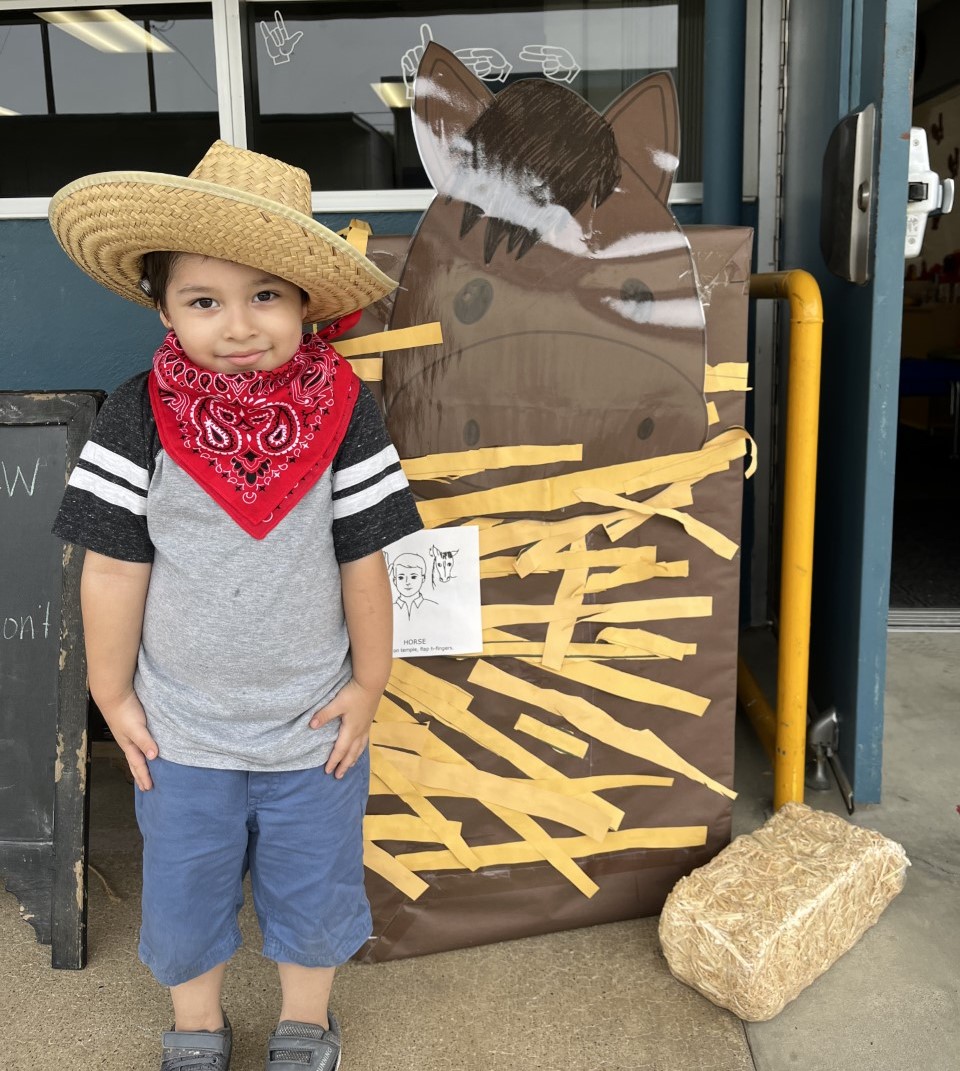 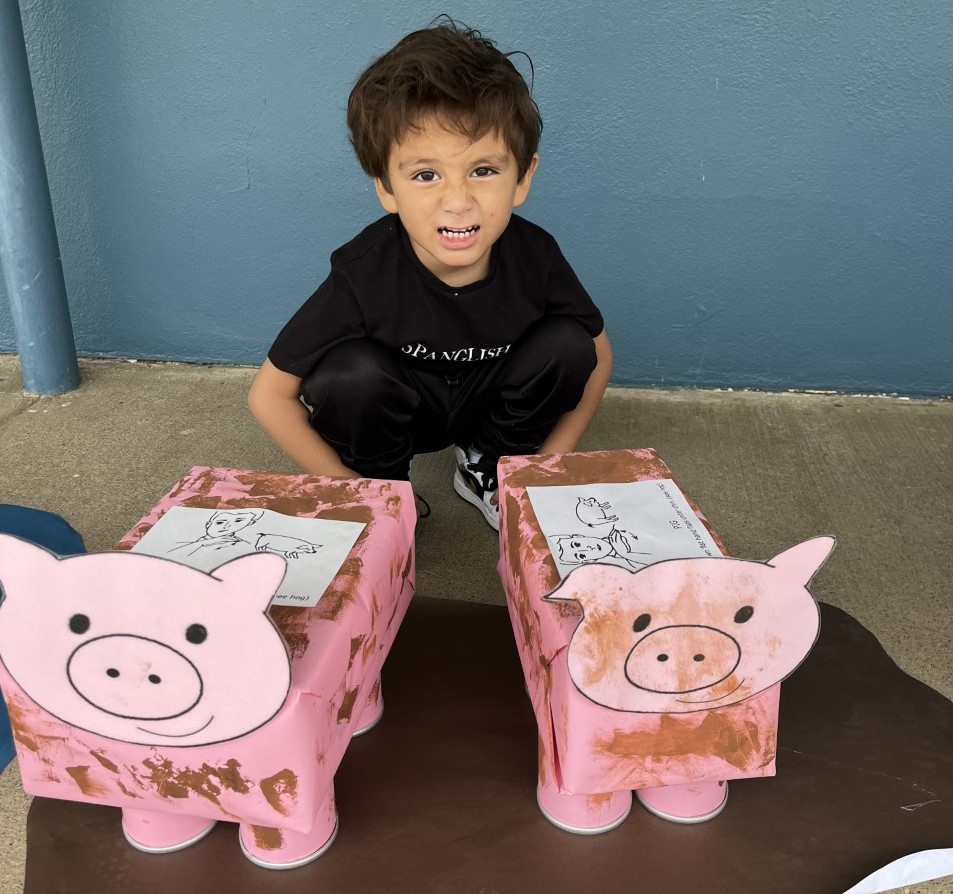 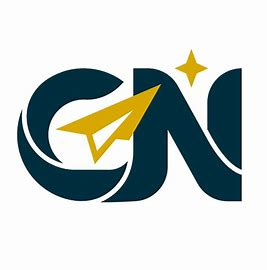 [Speaker Notes: Nicole]
4 Day DHH Preschool Continued
Learning activities are developed based on Preschool Learning Foundations, Desired Results Developmental Profile, and individualized IEP goals.
Students are provided with multimodality communication including verbal language and sign language.
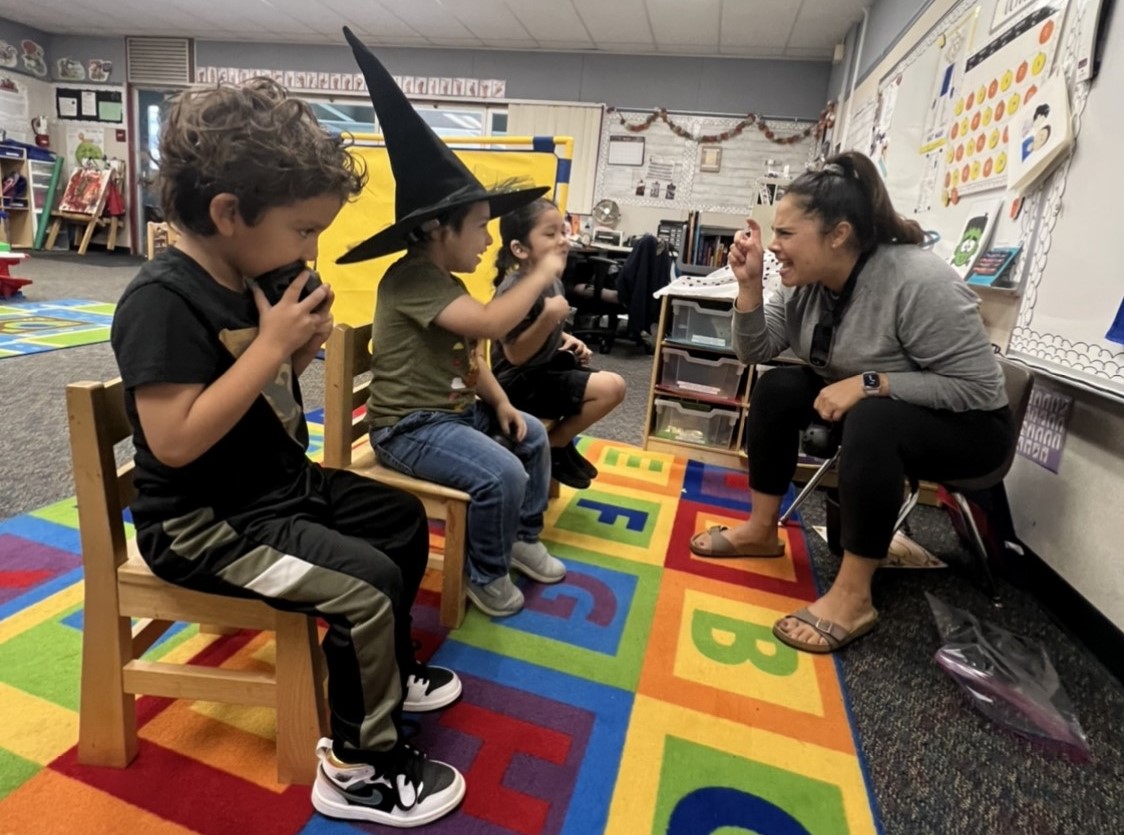 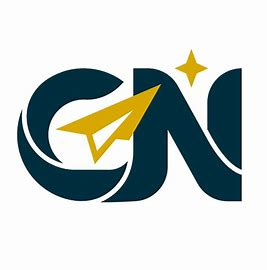 [Speaker Notes: Nicole]
5 Day Special Education Preschool Program
Non-categorical special education preschool program for students that require Specialized Academic Instruction and related services. Students in this program require more intensive SAI services than the 4 Day Program.
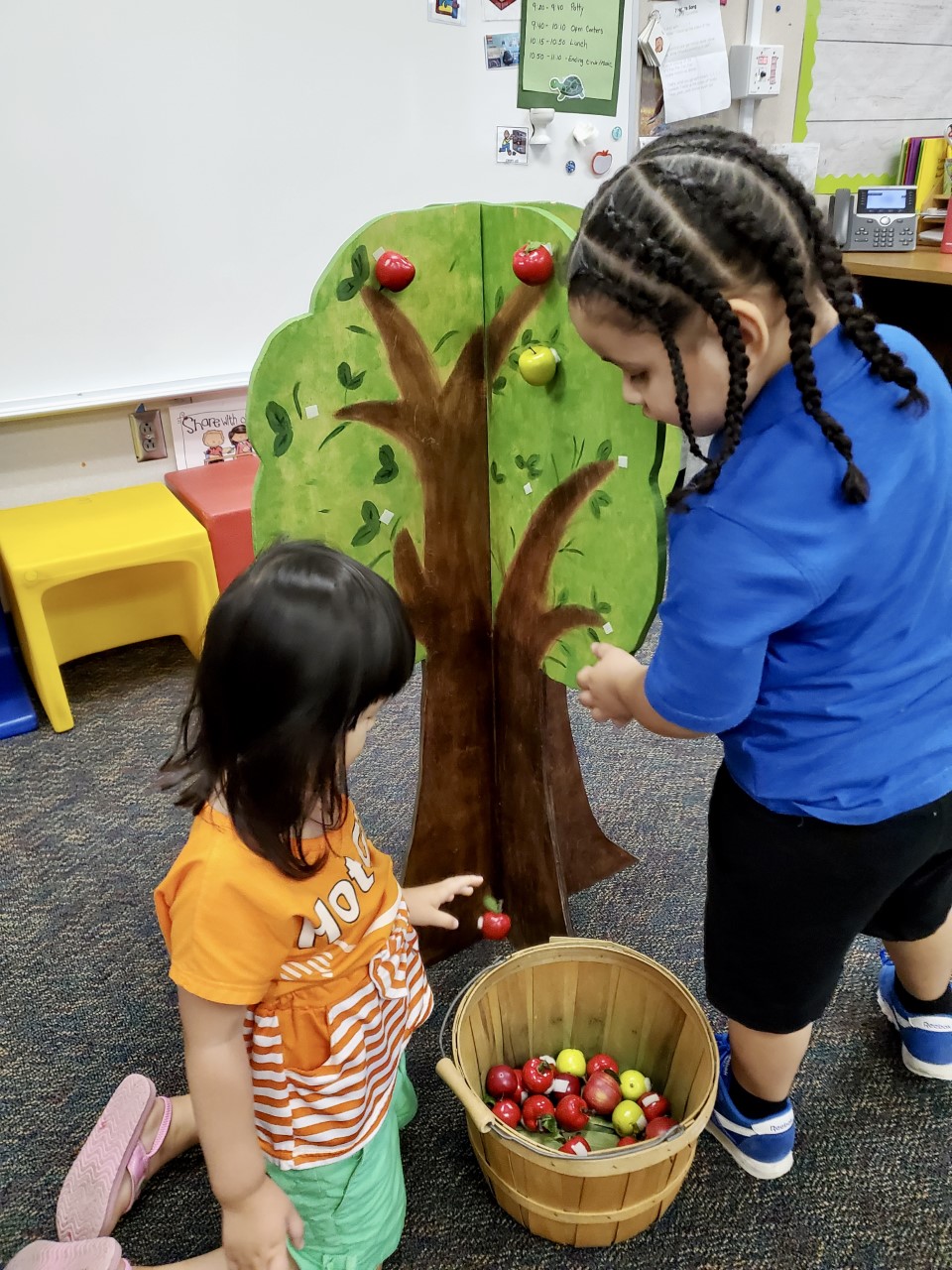 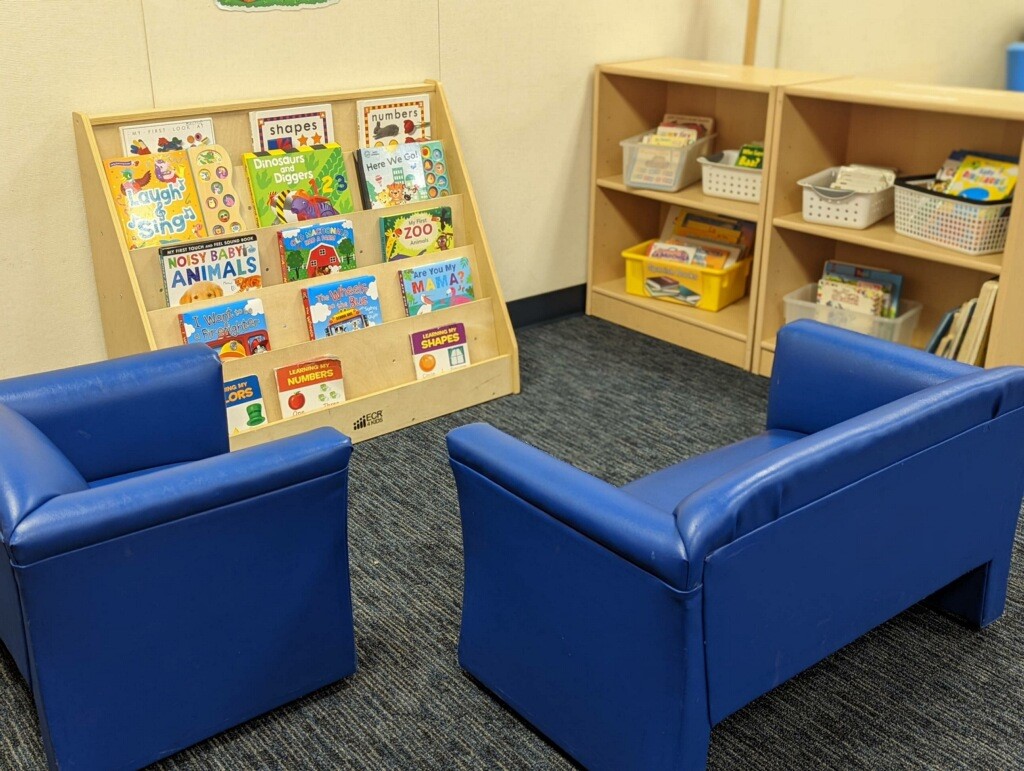 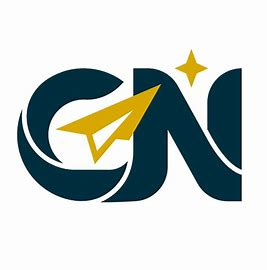 [Speaker Notes: Nicole]
5 Day Preschool Continued
Learning activities are developed based on Preschool Learning Foundations, Desired Results Developmental Profile, and individualized IEP goals.
Areas of focus include: 
Language and communication 
Social-emotional development
Pre-academics
Motor skills
Attending/Participation 
Students may be working on developing  a multimodality communication system such as verbal language, signs, gestures, Picture Exchange Communication System.
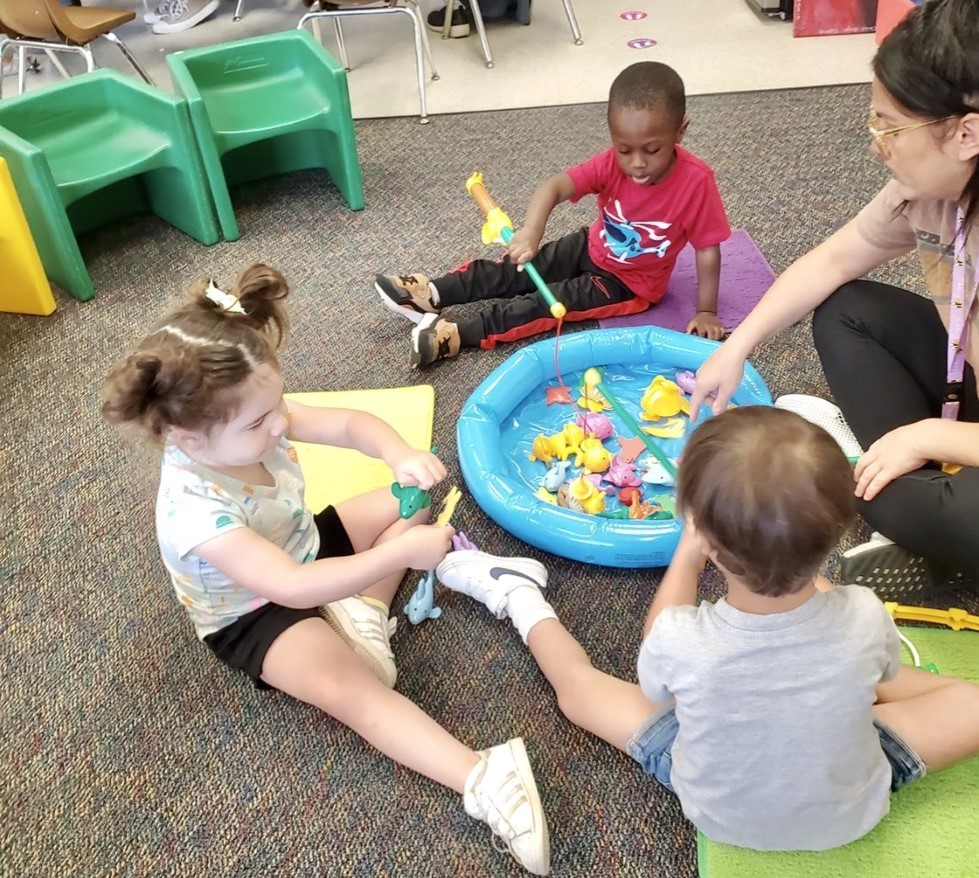 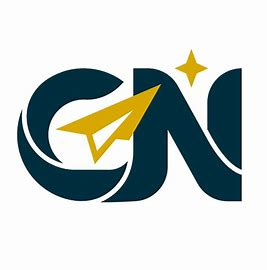 [Speaker Notes: Nicole]
Locations of 5 Day Special Education Preschool
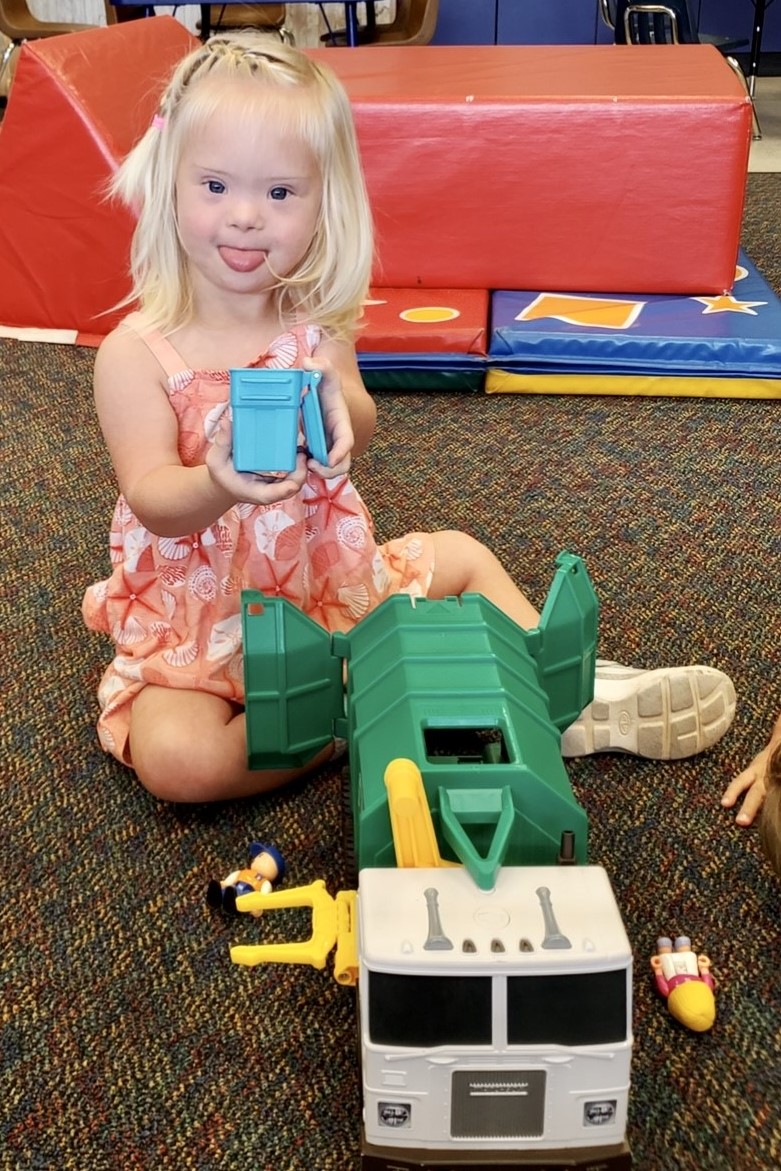 -Coronita Elementary School
-Foothill Elementary School 
-Temescal Valley Elementary School 
-Riverview Elementary School
-Victress Bower School for 
  Exceptional Students
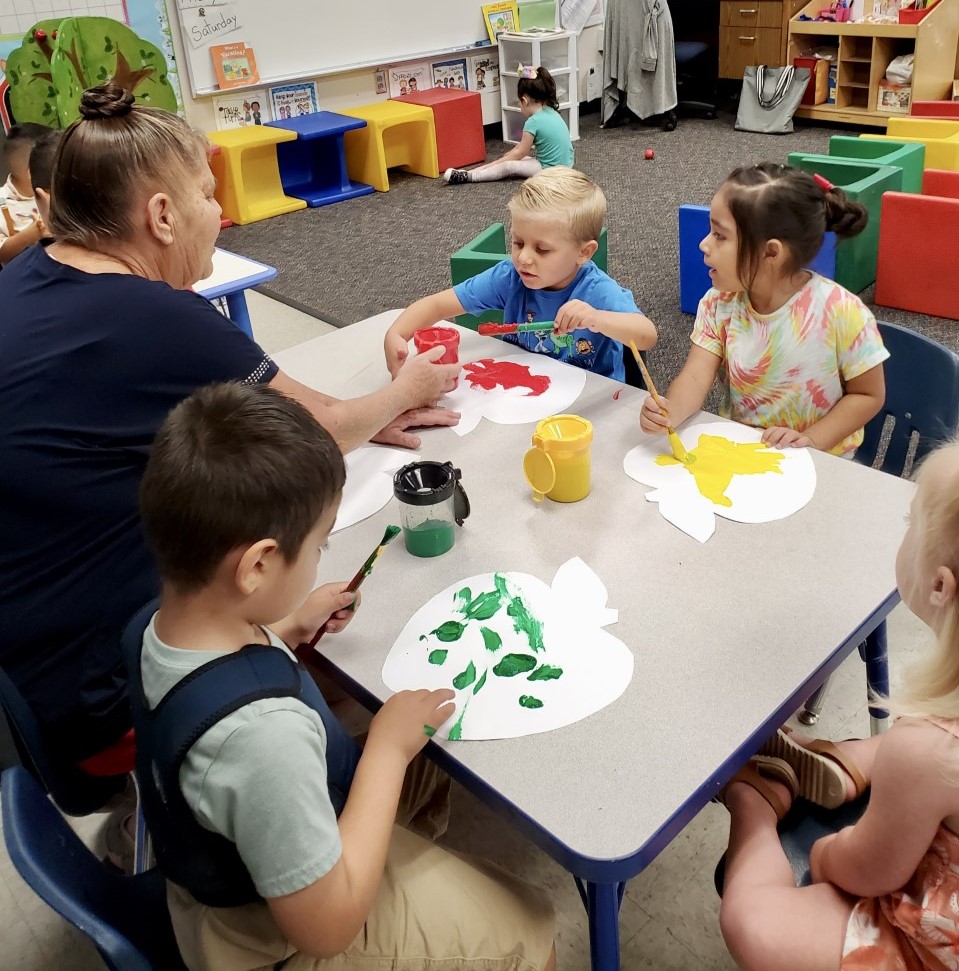 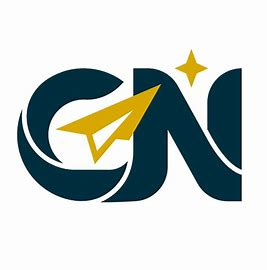 [Speaker Notes: Nicole]
PALS Special Education Autism Specific Preschool Program
Special education preschool program designed for students with Autism that require a highly structured program with implementation of Evidence Based Practices for students with Autism.
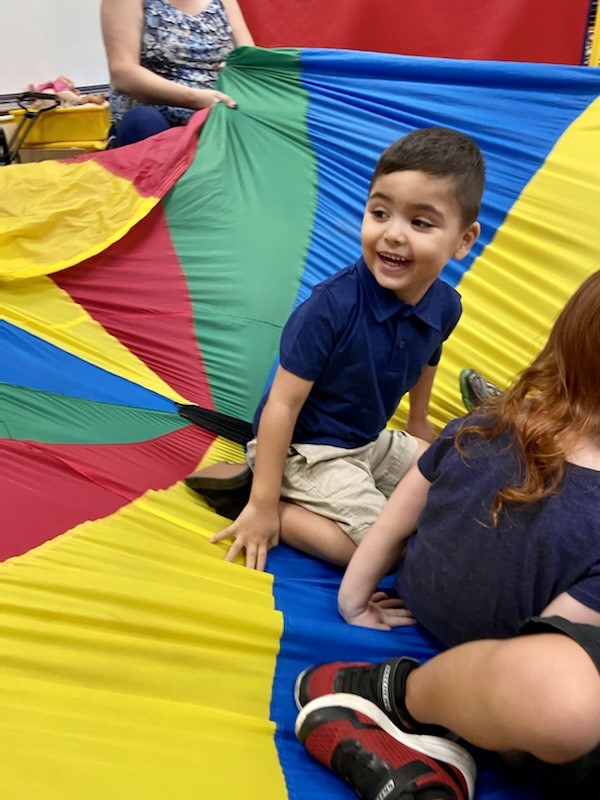 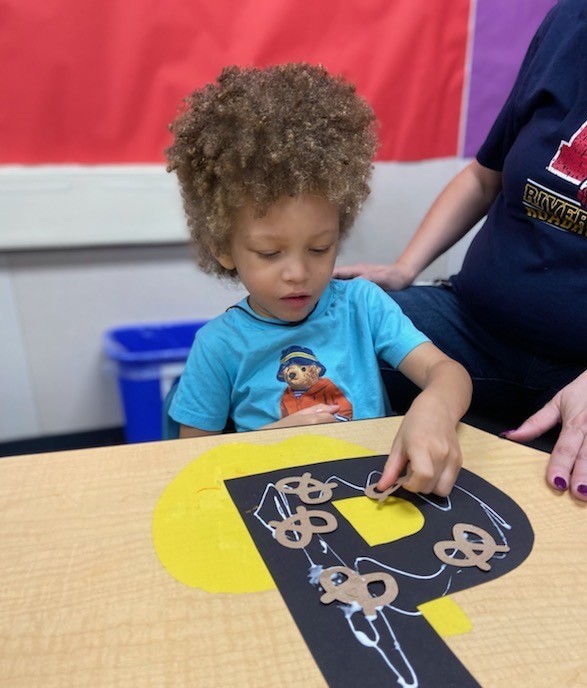 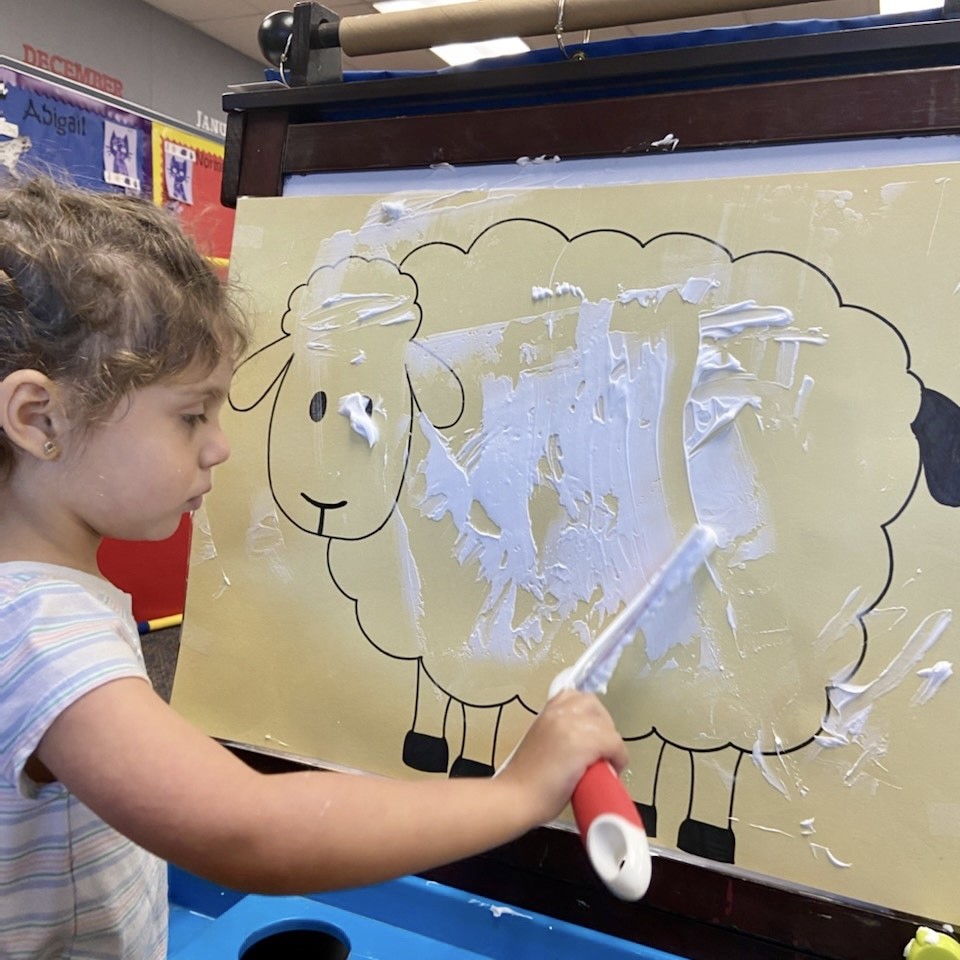 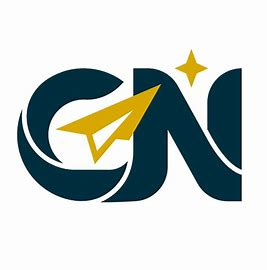 [Speaker Notes: Nicole]
PALS Preschool Continued
Learning activities are developed based on Preschool Learning Foundations, Desired Results Developmental Profile, Unique Learning System, SANDI Assessment, and individualized IEP goals.
Areas of focus include: 
Language and communication 
Social-emotional development
Pre-academics
Motor skills
Attending and participation 
Students may be working on developing  a multimodality communication system such as verbal language, signs, gestures, Picture Exchange Communication System.
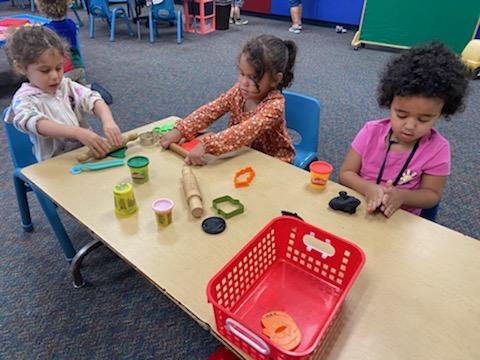 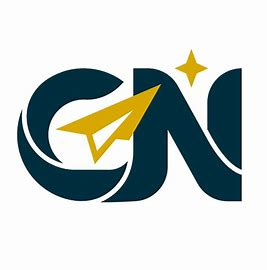 Locations of PALS Autism Specific Preschool
-Foothill Elementary School  
-Riverview Elementary School
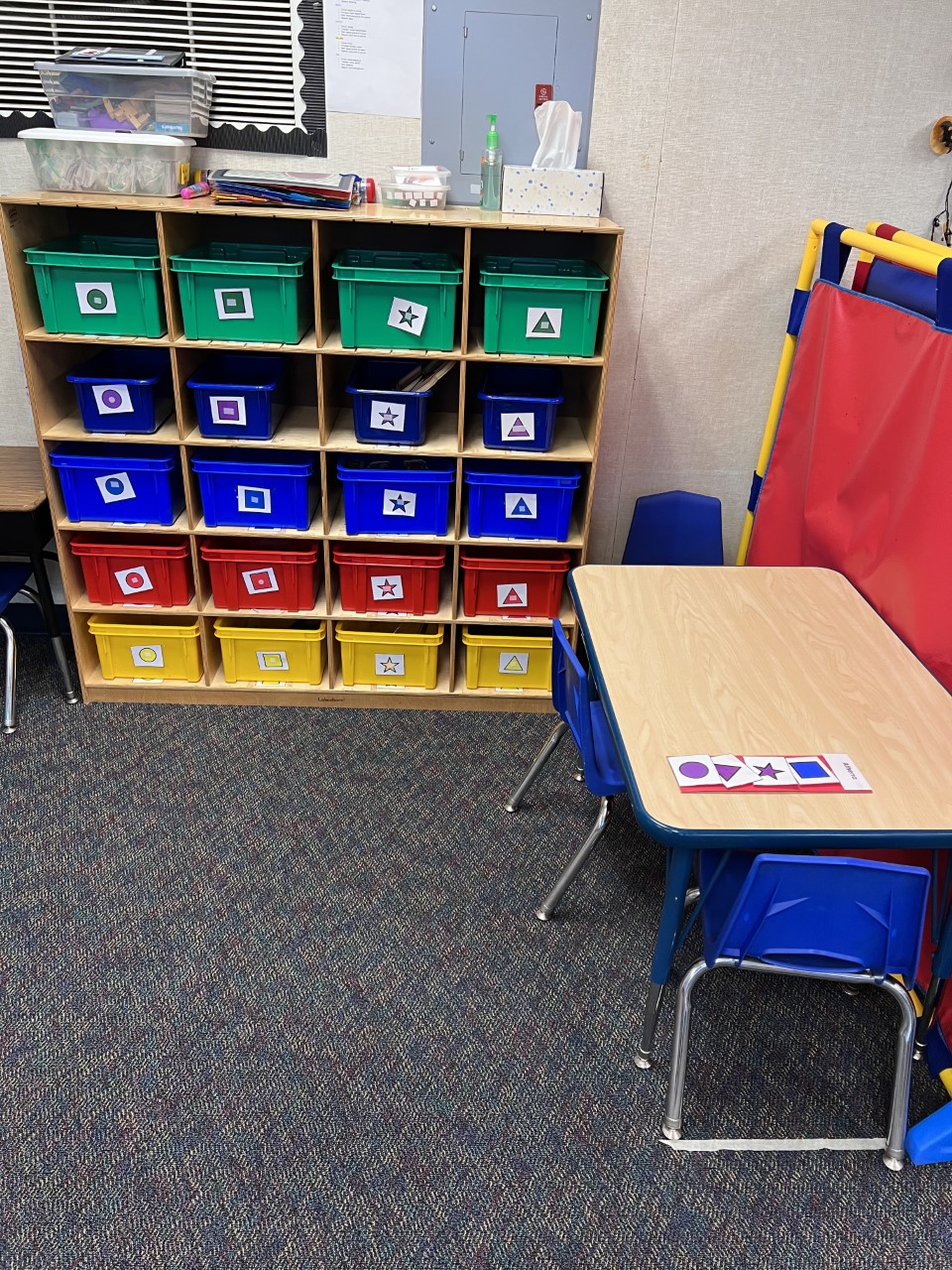 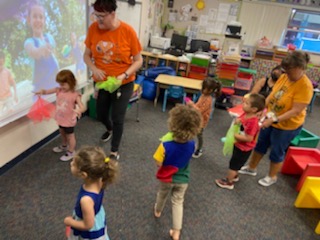 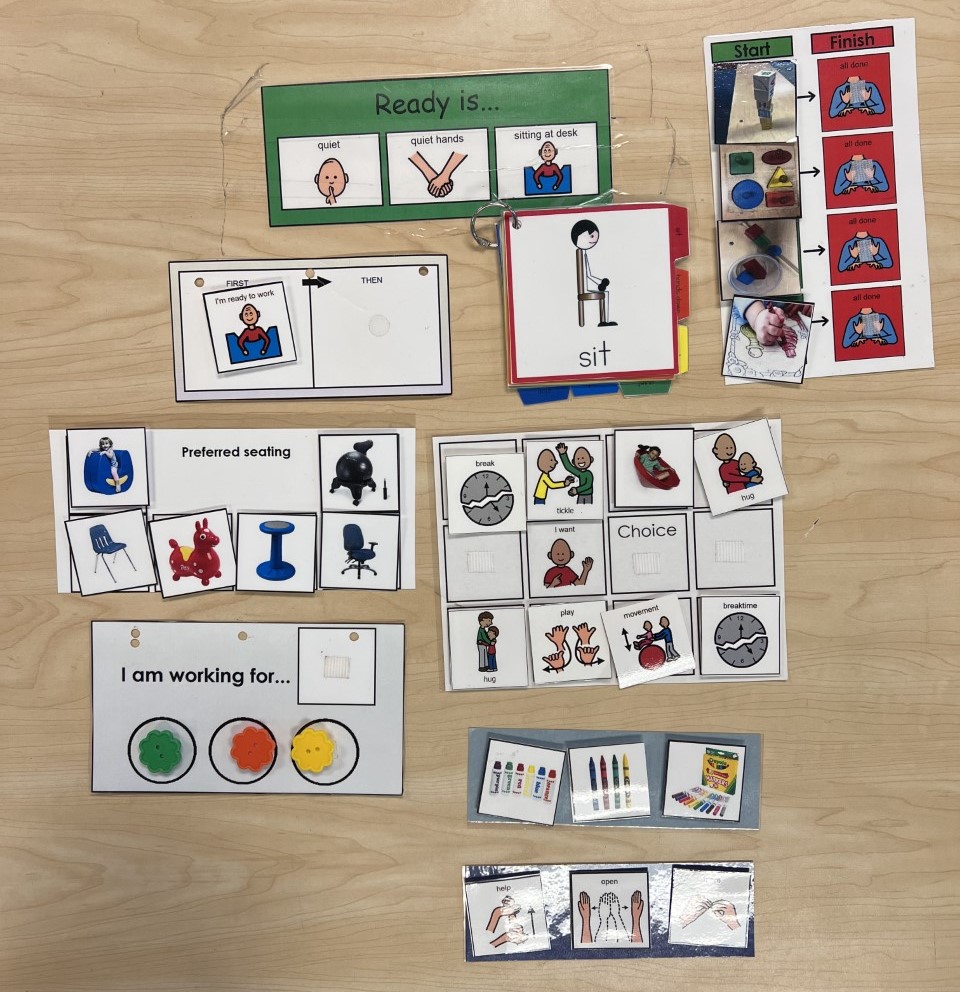 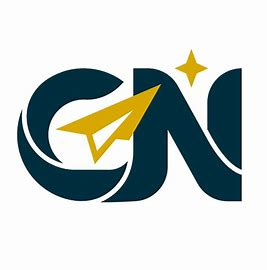 [Speaker Notes: Nicole]
Preschool/ Part C Submitted Questions
What is the current Plan for District “Walk In”& “ Pay for Service”preschool?
Please see slide 4 -Walk in services
At this time the district does not have a plan to implement a Pay for Service preschool.
   2.  What is the district doing to increase LRE percentages for Part C students?
We offer a continuum of services in the Least Restrictive Environment from Walk-In to PALS . We meet the needs of all students so if there is another placement required, the IEP team will make that determination. 
The state of California has changed the age for TK age requirements. In the year 2022-2023, students that turn 5 years old between 9/2-2/2 are eligible for TK. In the year 2023-2024, students that turn 5 years old between 9/2-4/2 are eligible for TK.In the year 2024-2025, students that turn 5 years old between 9/2-6/2  are eligible for TK.
[Speaker Notes: Lori]
Preschool/ Part C Submitted Questions Continued
3. Has the District updated the preschool curriculum? 
CNUSD is still in the process of determining which curriculum to adopt. All learning activities are based on the Preschool Learning Foundations, Desired Results Developmental Profile, and individualized IEP goals. 

4. What percentage of initial [emphasis added] preschool IEPs have general education representation in attendance? How is that data being collected? 
CNUSD does not have a general education preschool. We are still working on getting representation in all IEPs but we do have representation for students that attend the Head Start Program.
[Speaker Notes: Lori]
Thank you for watching our preschool presentation
[Speaker Notes: Lori]